GSICS State of Observing System Report 2021
Tim Hewison, Sebastien Wagner
EUMETSAT
Satellite/Instrument Summary - GEO
Hyperlinks on instrument names navigate to the Calibration Landing Page
Major calibration relevant events in 2021
None
EUMETSAT User Notification Service

Other events of interest in 2021
During 2021-11-10/12-07 Meteosat-9, -10 and -11 all operated in Full Earth Scanning (FES) mode with L1.5 data rectified to the operational 0.00°E grid
2
Calibration Performance: Meteosat/SEVIRI Visible Bands 2021
Summary Statistics of Meteosat/SEVIRI VIS/NIR Calibration Performance (All Uncertainties are k=1)
Calibration Performance: Meteosat/SEVIRI Visible Bands - 2021
Mean Bias: Mean and SD of difference of DCC from operational (SSCC) calibration for all 2021 pentad results
Annual Drift: Mean gain drift and uncertainty calculated from DCC and operational (SSCC) over each satellite life
DCC: Demonstration GSICS Deep Convective Cloud inter-calibration, with respect to Aqua/MODIS
SSCC: SEVIRI Solar Channel Calibration System = vicarious calibration used operationally for SEVIRI
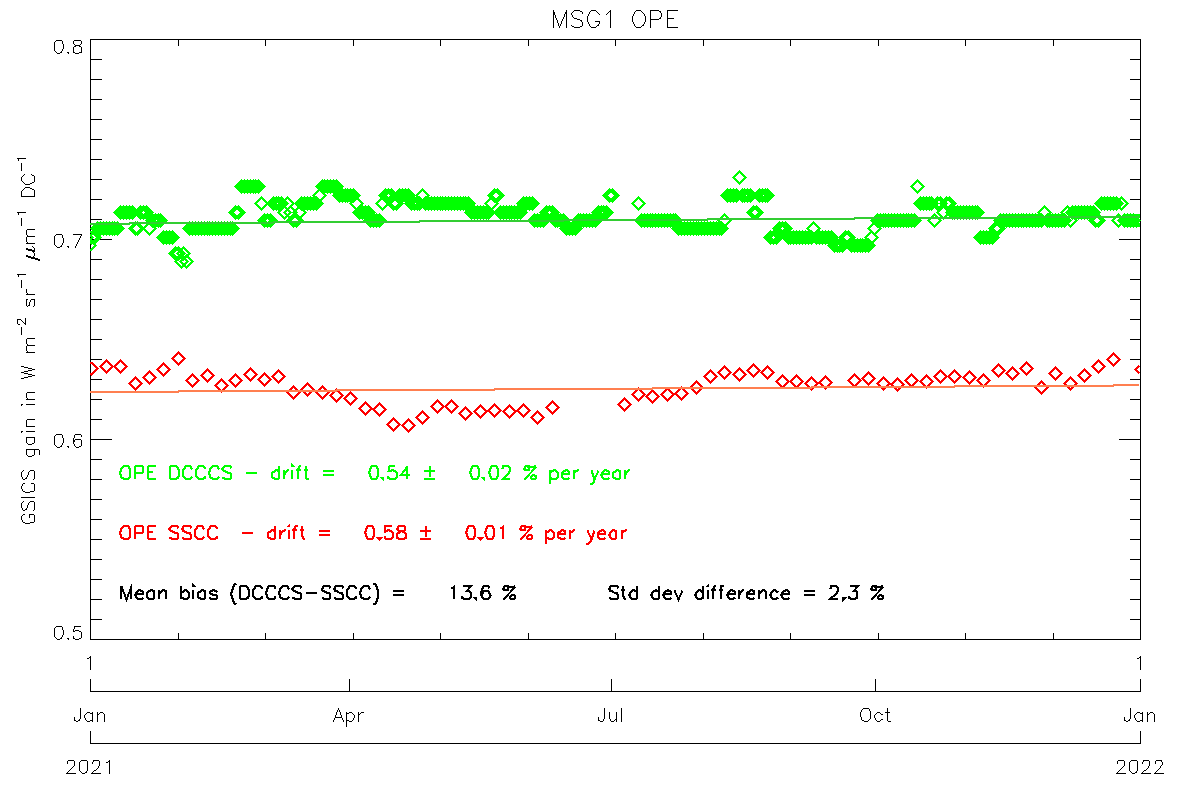 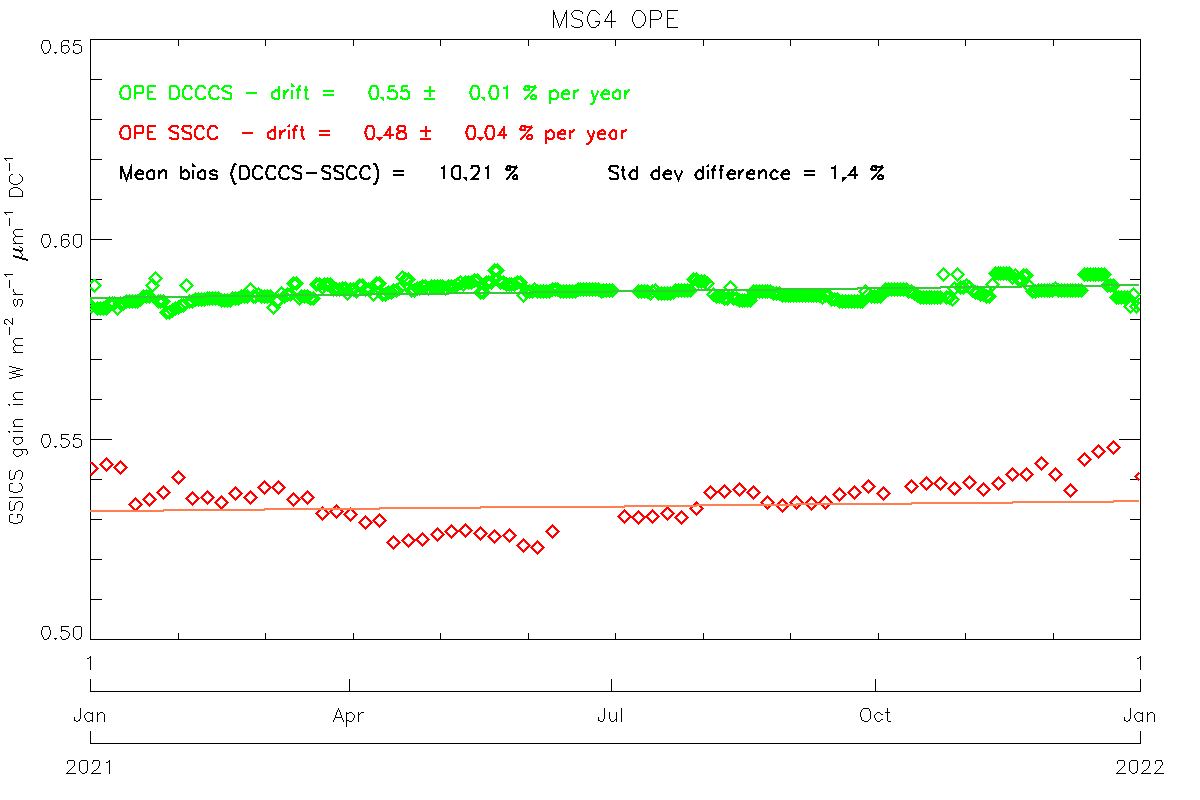 Time Series of gains derived for Meteosat-8 (MSG1) and -11 (MSG4) VIS0.6 channel SSCC (red), DCC (green).
Calibration Performance: Meteosat-8/SEVIRI IR Bands
Statistics over 2021 of bias at standard scenes
from Operational GSICS Re-Analysis Correction
and time series plots over lifetime of product









Instrument Calibration Landing Page: https://www.eumetsat.int/seviri-instrument-status-calibration
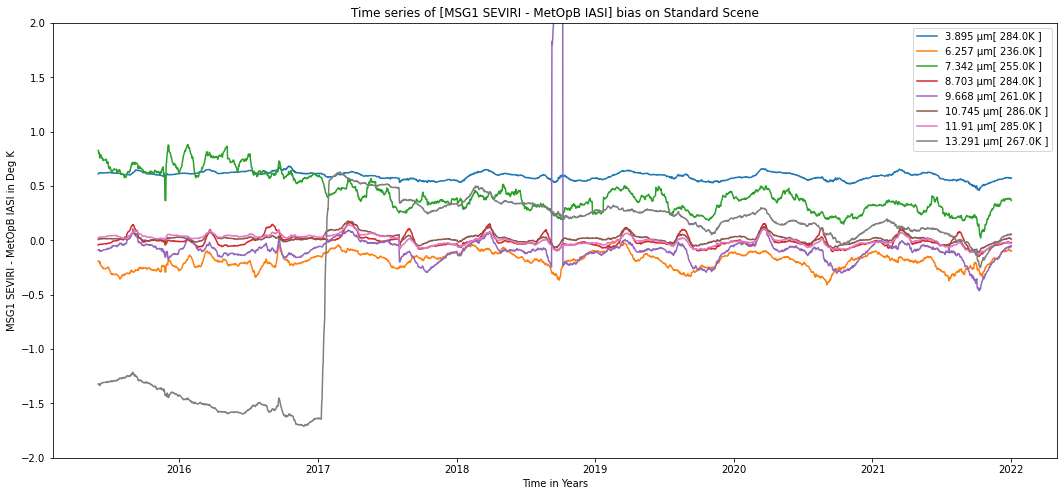 Calibration Performance: Meteosat-9/SEVIRI IR Bands
Statistics over 2021 of bias at standard scenes
from Operational GSICS Re-Analysis Correction
and time series plots over lifetime of product

Meteosat-9 operated in Rapid Scan Service during most of this period, which increases the bias uncertainties





Instrument Calibration Landing Page: https://www.eumetsat.int/seviri-instrument-status-calibration
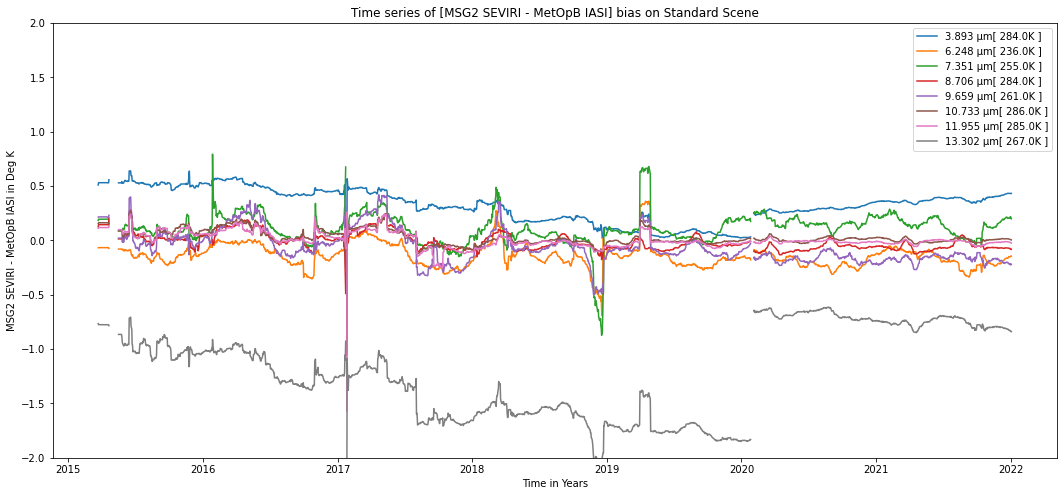 Calibration Performance: Meteosat-10/SEVIRI IR Bands
Statistics over 2021 of bias at standard scenes
from Operational GSICS Re-Analysis Correction
and time series plots over lifetime of product









Instrument Calibration Landing Page: https://www.eumetsat.int/seviri-instrument-status-calibration
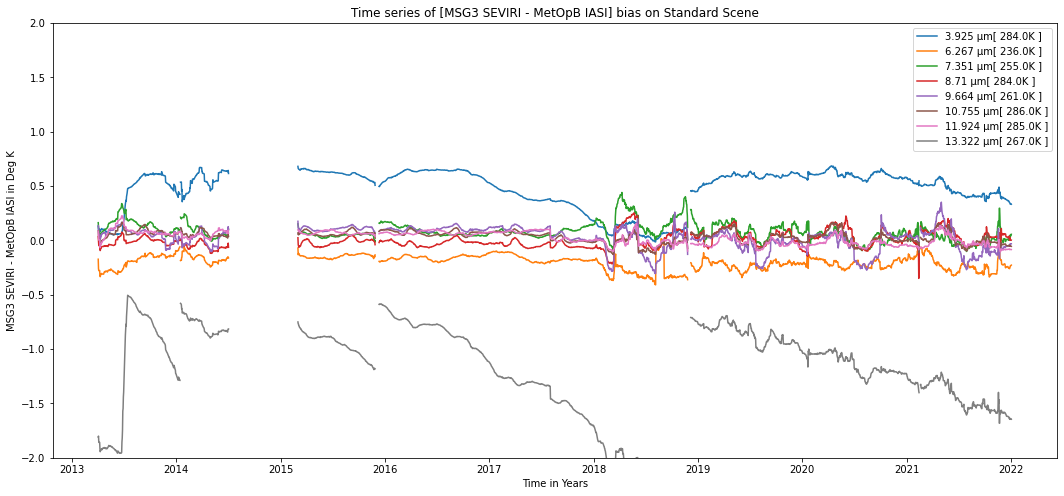 Calibration Performance: Meteosat-11/SEVIRI IR Bands
Statistics over 2021 of bias at standard scenes
from Operational GSICS Re-Analysis Correction
and time series plots over lifetime of product









Instrument Calibration Landing Page: https://www.eumetsat.int/seviri-instrument-status-calibration
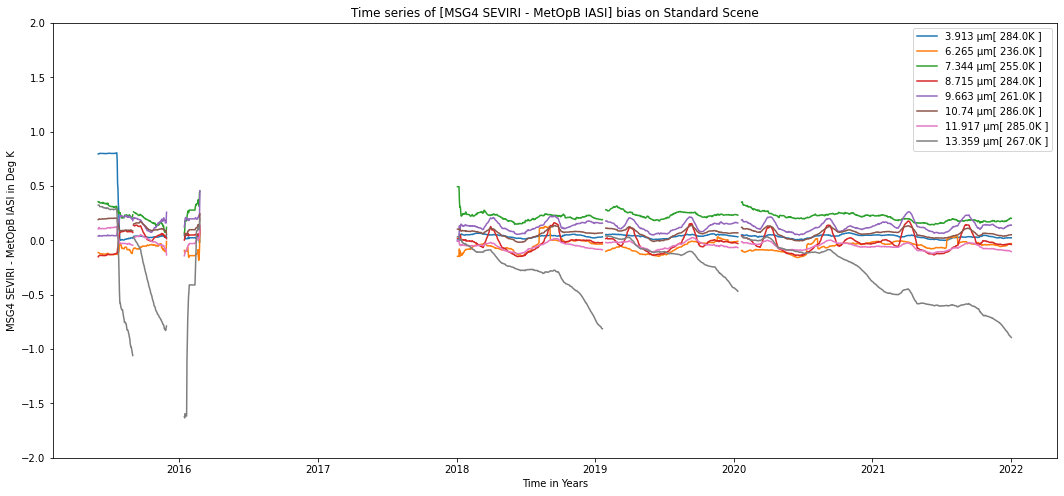